Неделя  экологии июнь 2021
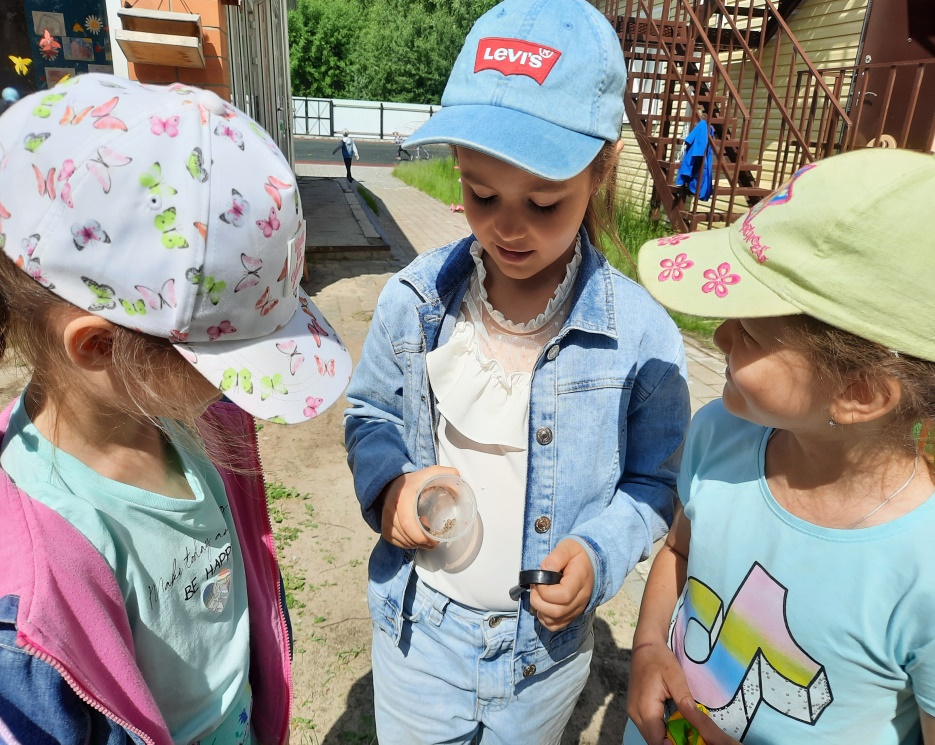 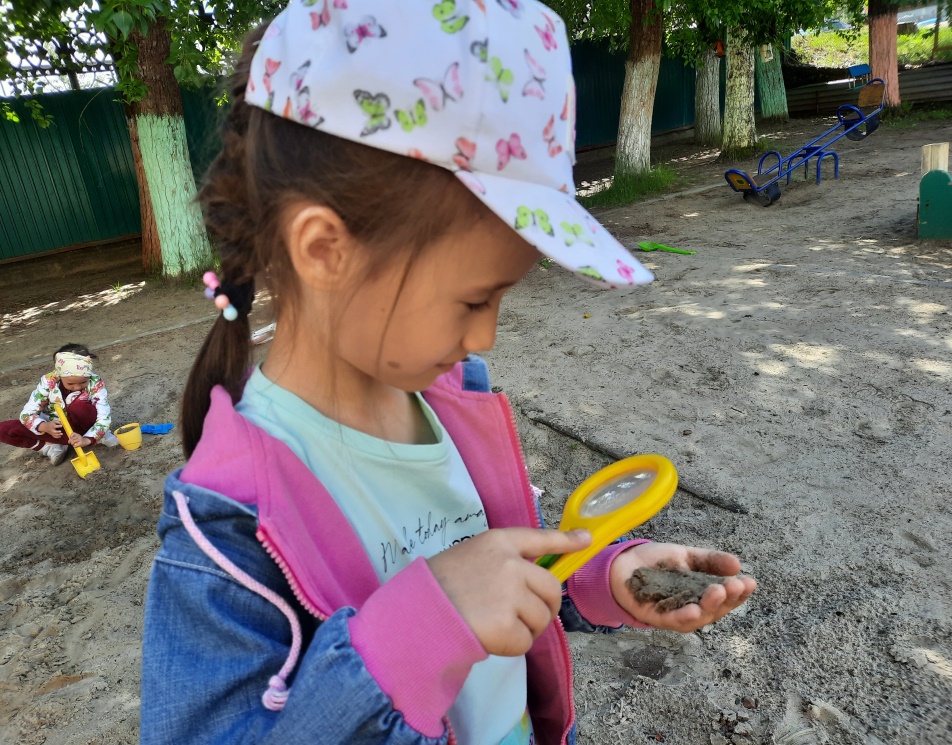 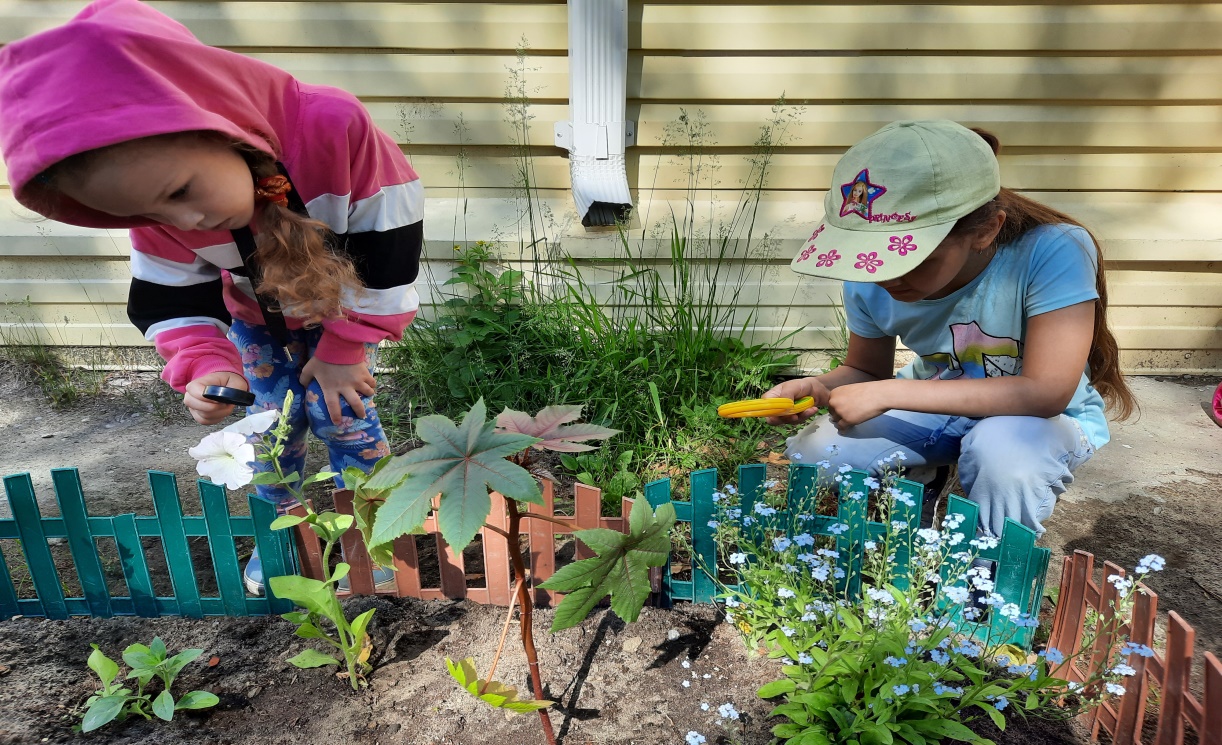 «Маленькие жители планеты Земля» конструирование
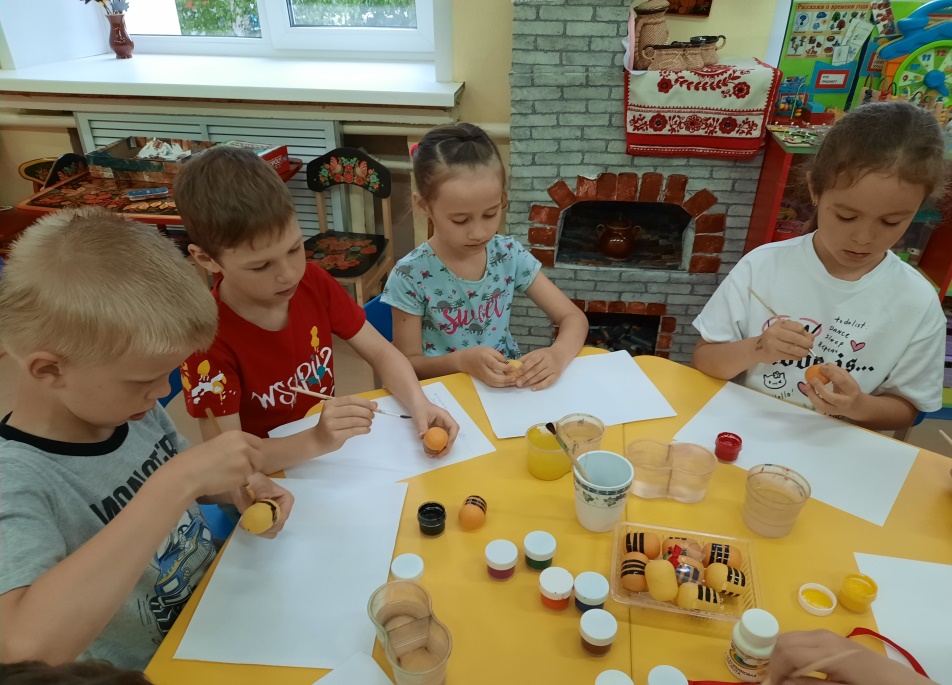 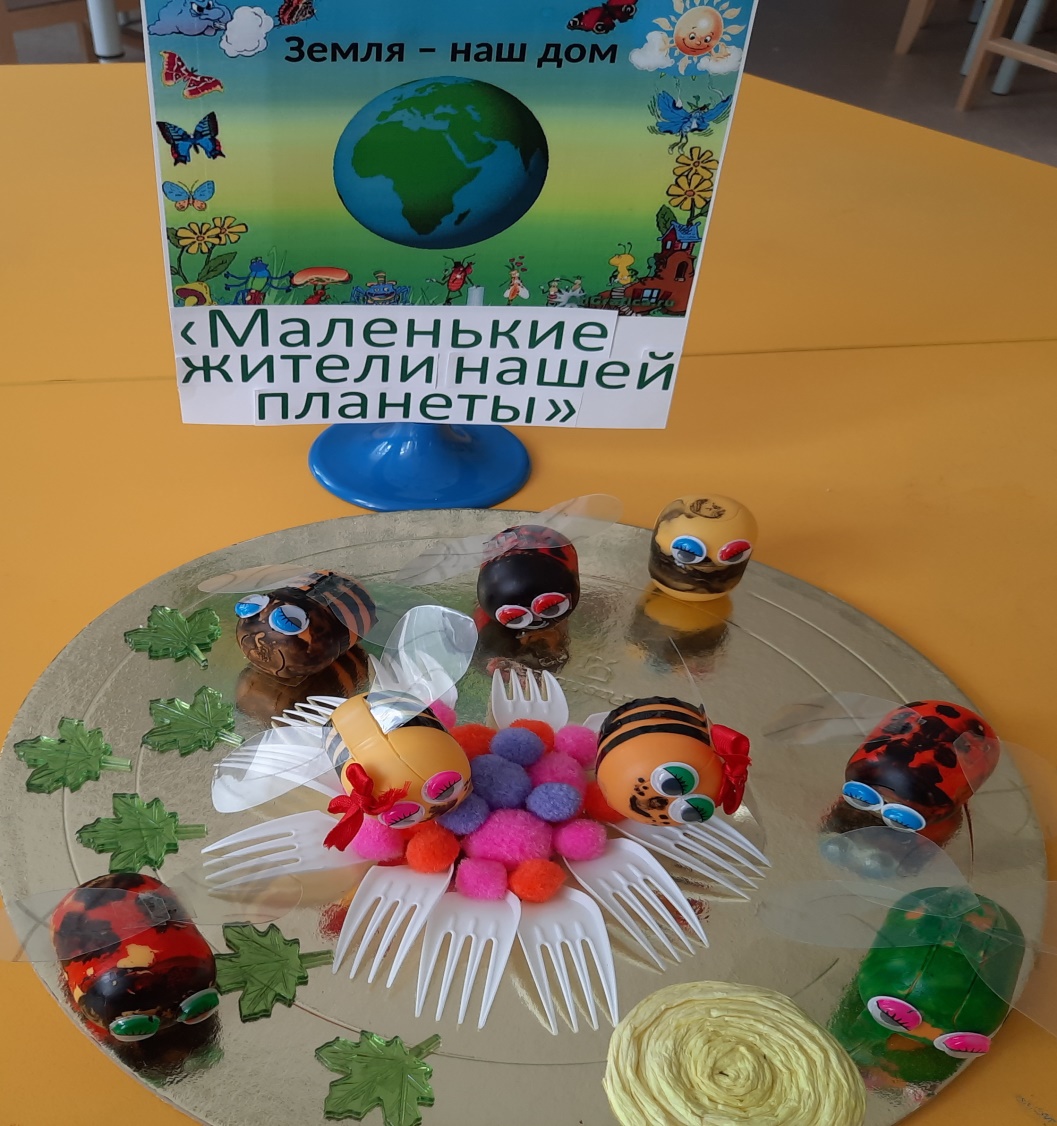 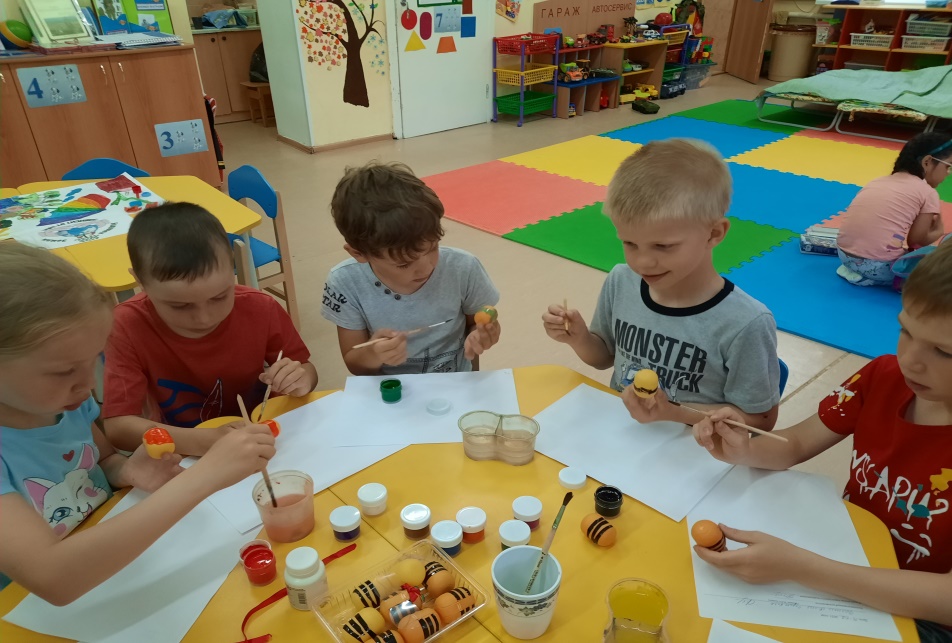 Коллаж «Будущее земли зависит от тебя»
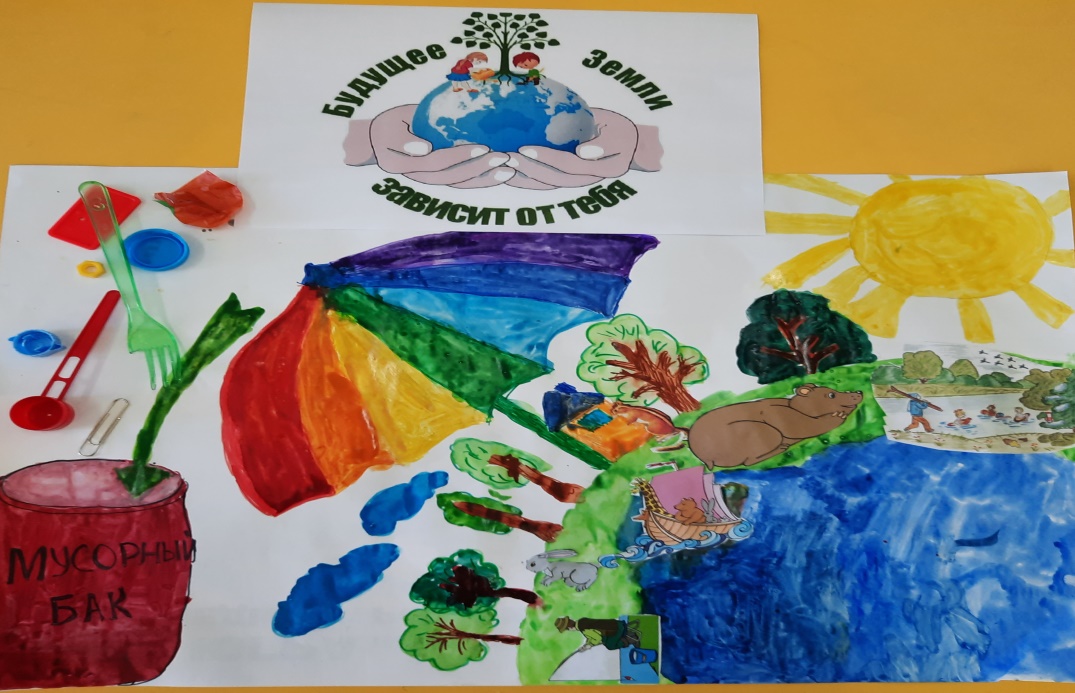 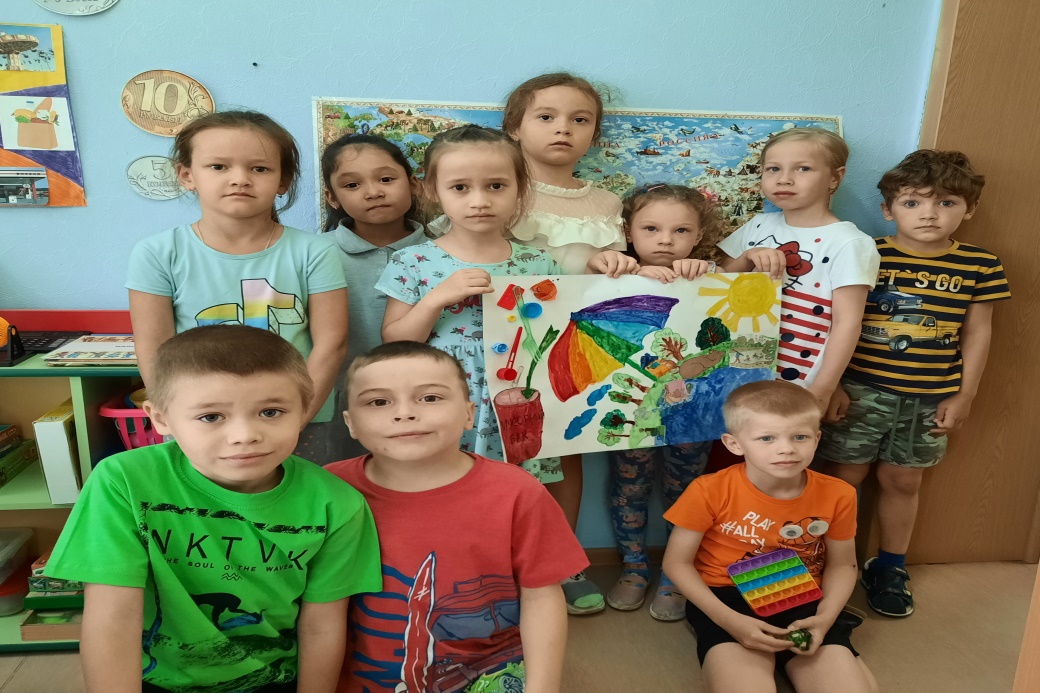 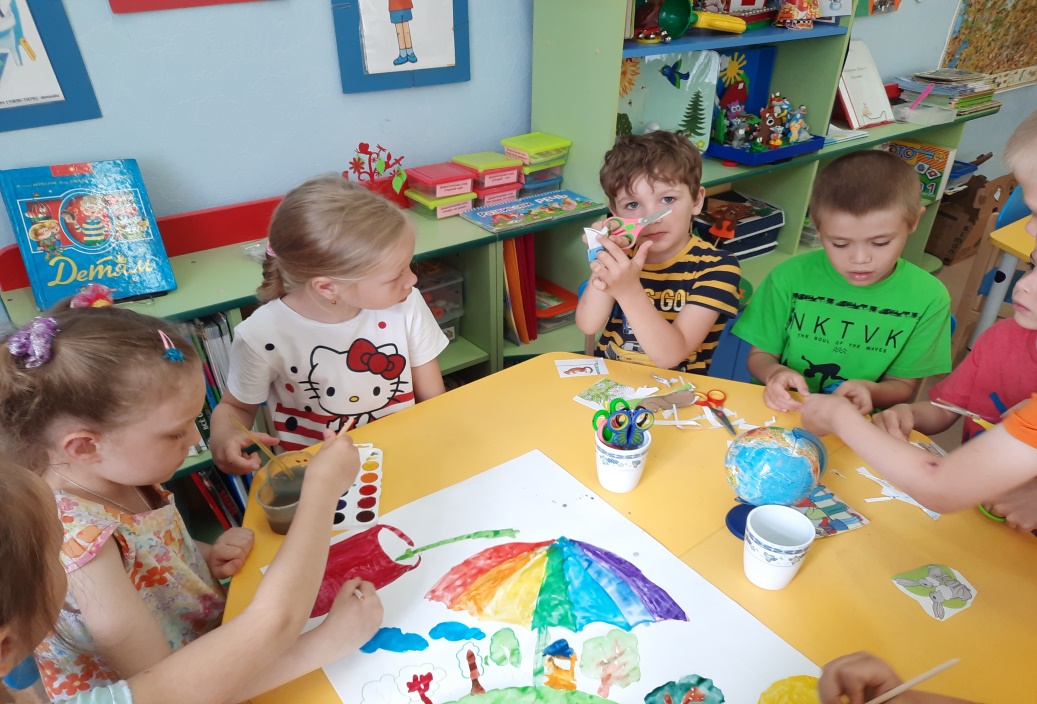 День пикника
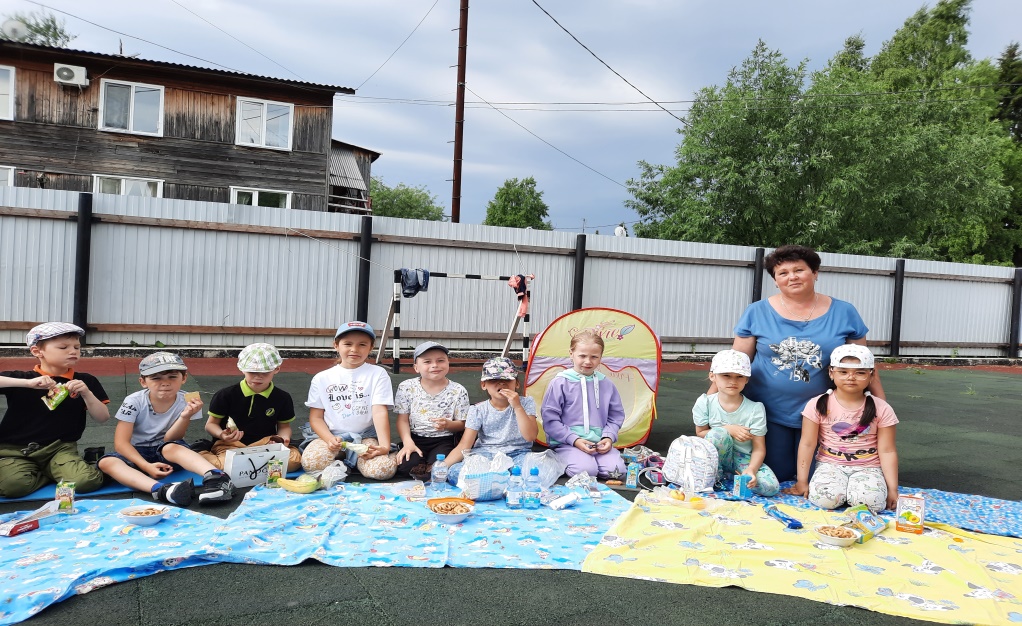 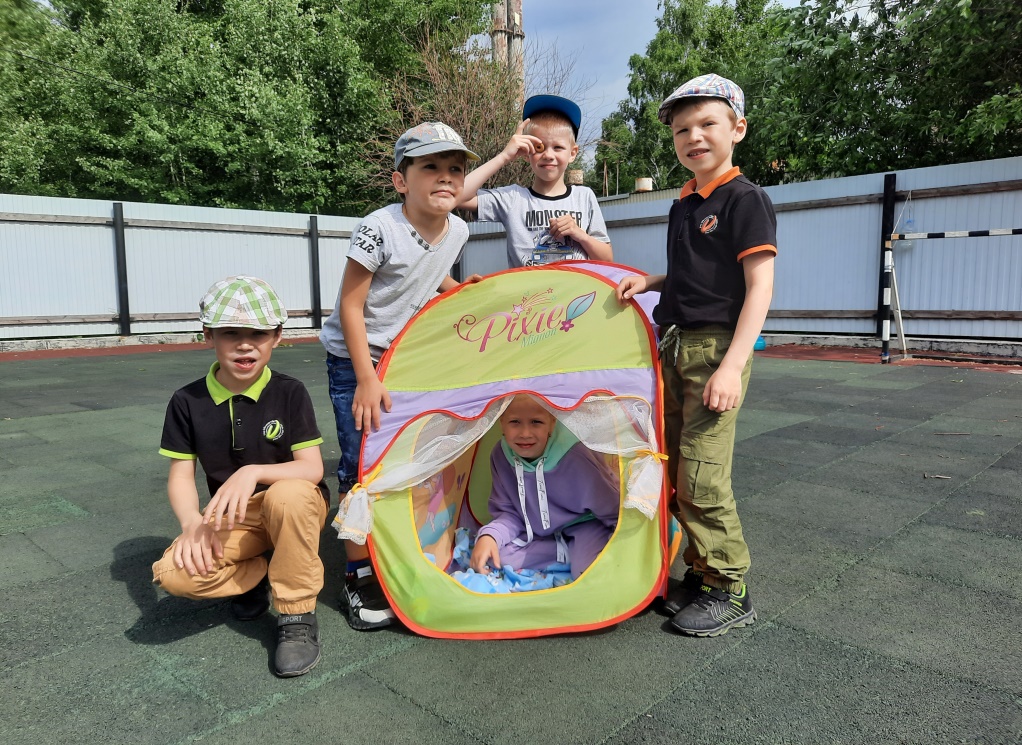 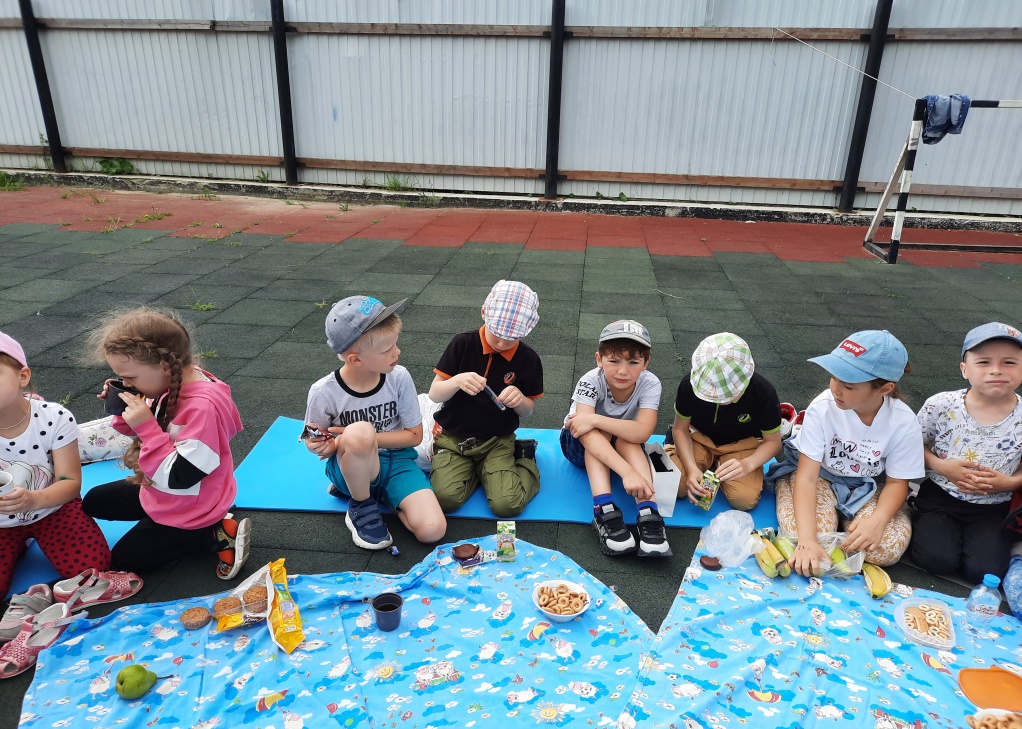